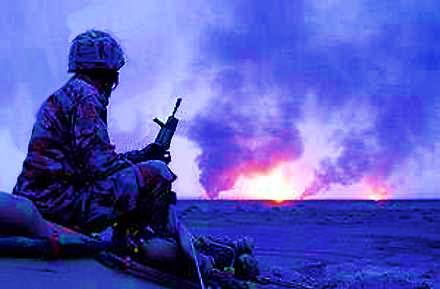 Principales Conflictos Geopolíticos en Asia
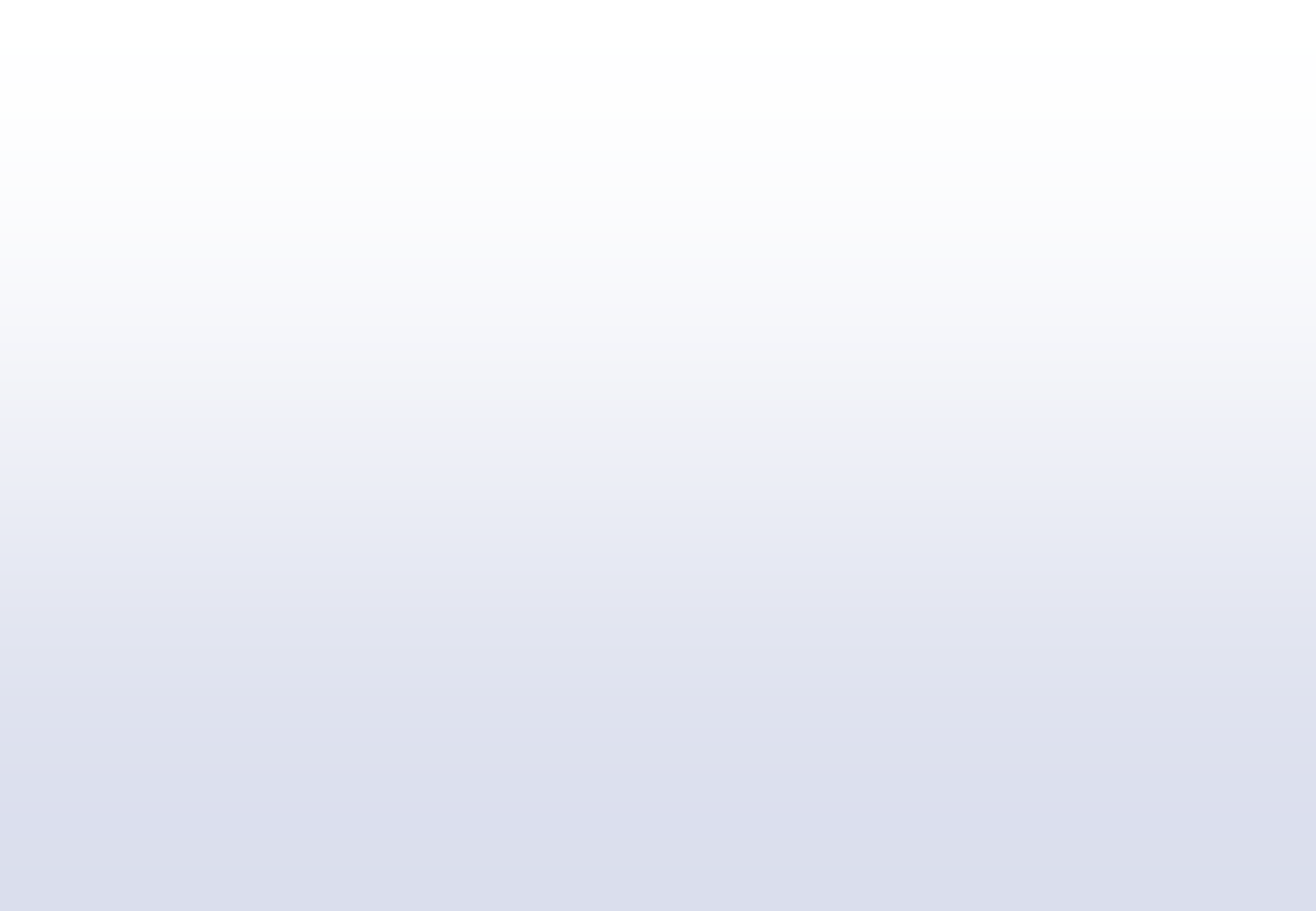 CONFLICTO ARABE- ISRAELI
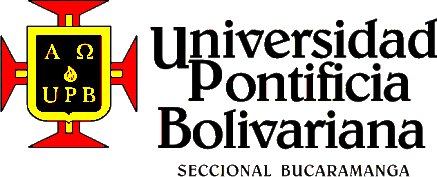 Este
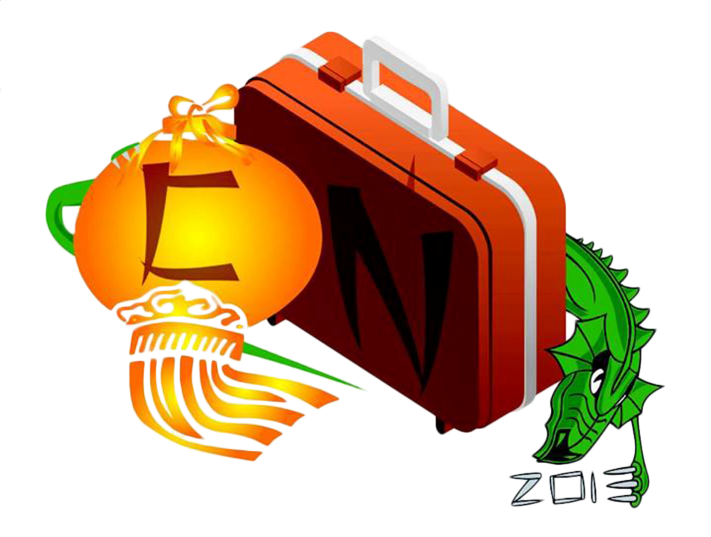 PRINCIPALES CONFLICTOS GEOPOLÍTICOS EN ASIA
CONFLICTO ÁRABE- ISRAELÍ
Laura Stefany Pineda Morenoc
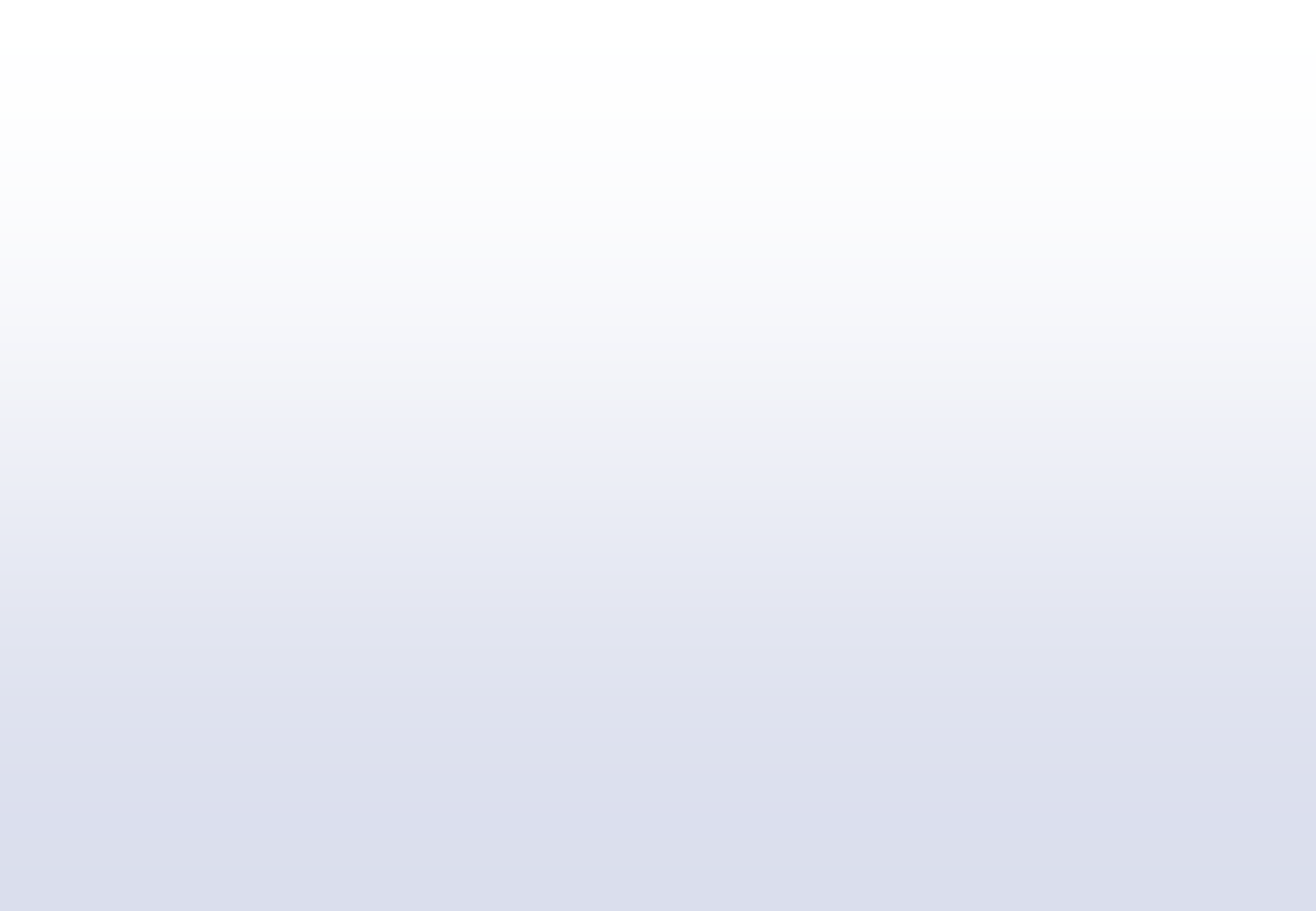 CAUSAS
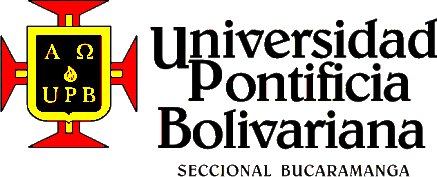 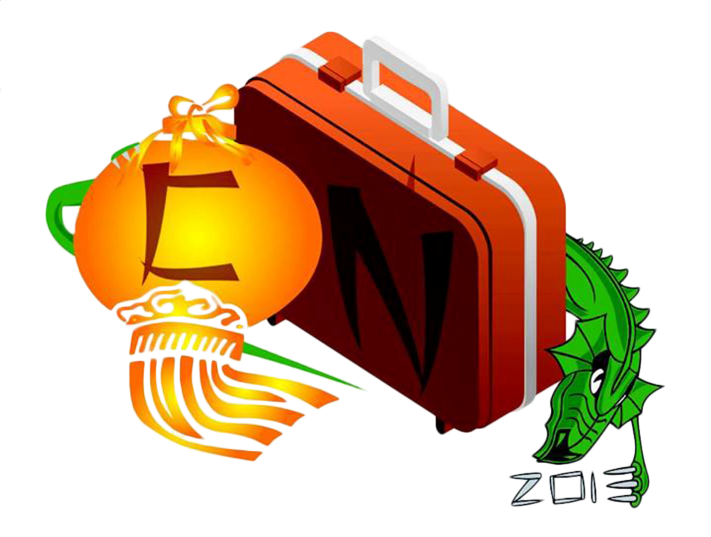 PRINCIPALES CONFLICTOS GEOPOLÍTICOS EN ASIA
CONFLICTO ÁRABE- ISRAELÍ
Laura Stefany Pineda Morenoc
http://www.slideshare.net/fmori878/
conflicto-arabe-israel
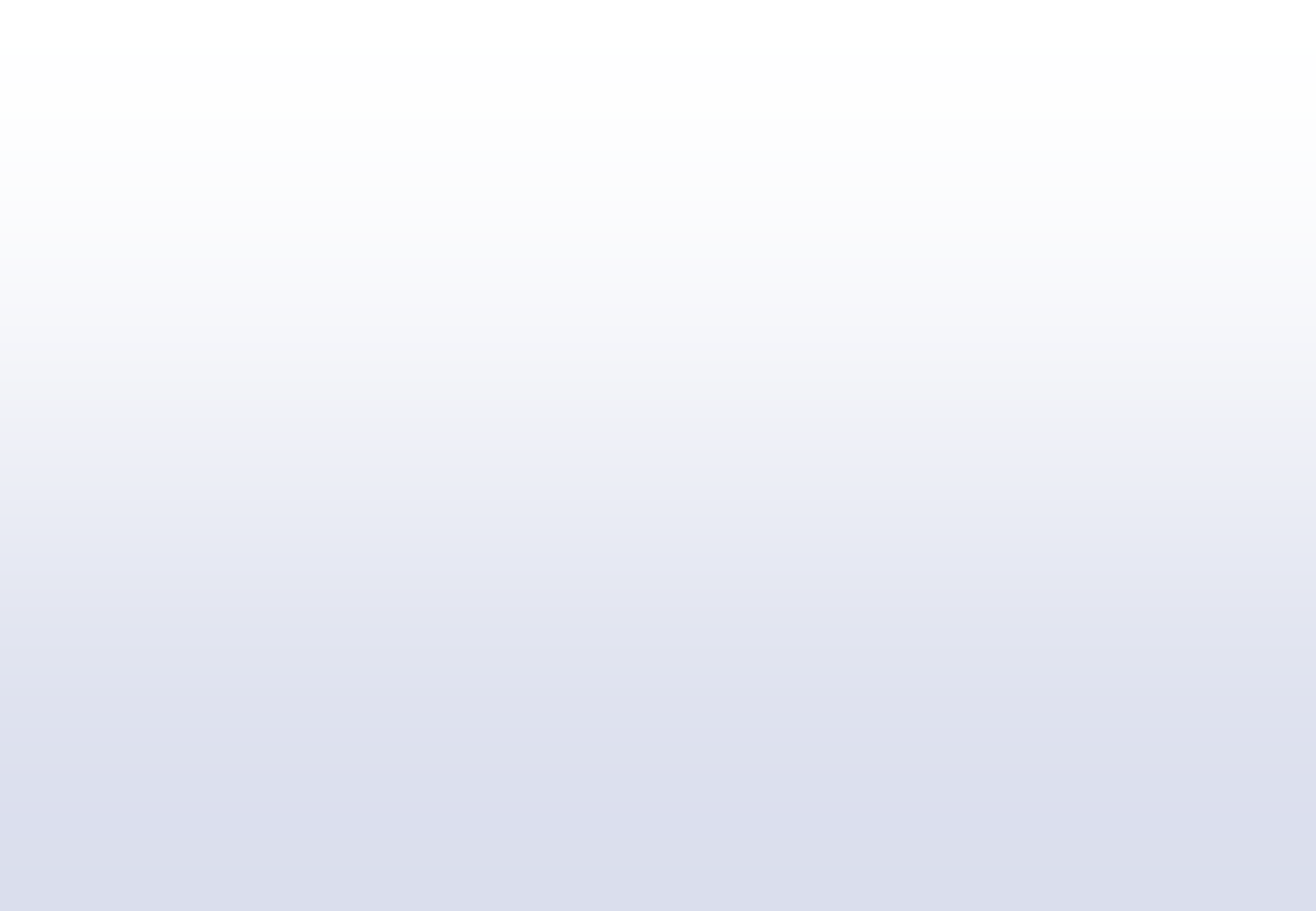 HECHOS HISTÓRICOS
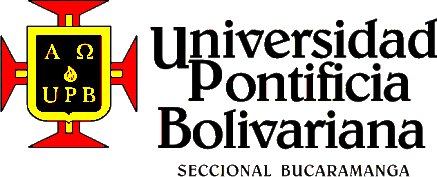 Egipcios e israelíes se reunieron en Camp David, en los EE.UU para negociar la paz de la región.
Nace en Jerusalén la OLP
Gran Bretaña abandona Palestina
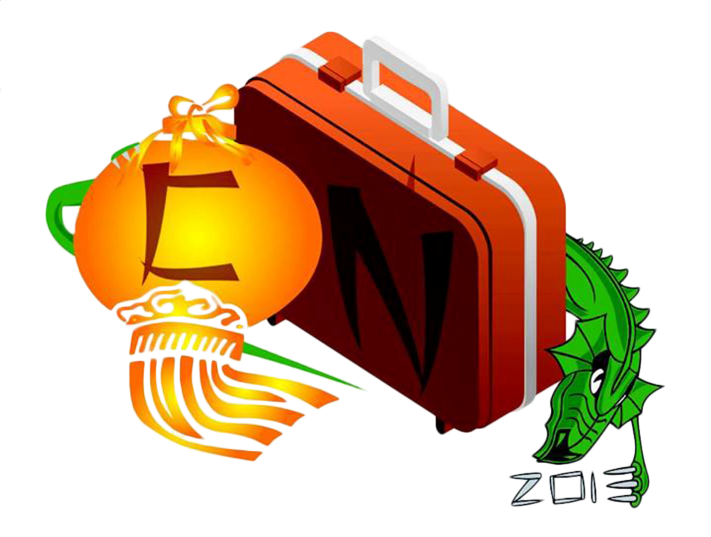 1964
1978
1967
Se proclama el Estado de Israel, lo que conlleva a la primera guerra árabe-israelí.
Guerra de Los Seis Días
PRINCIPALES CONFLICTOS GEOPOLÍTICOS EN ASIA
CONFLICTO ÁRABE- ISRAELÍ
Laura Stefany Pineda Morenoc
http://es.wikipedia.org/wiki/Conflicto_%C3%A1rabe-israel%C3%AD
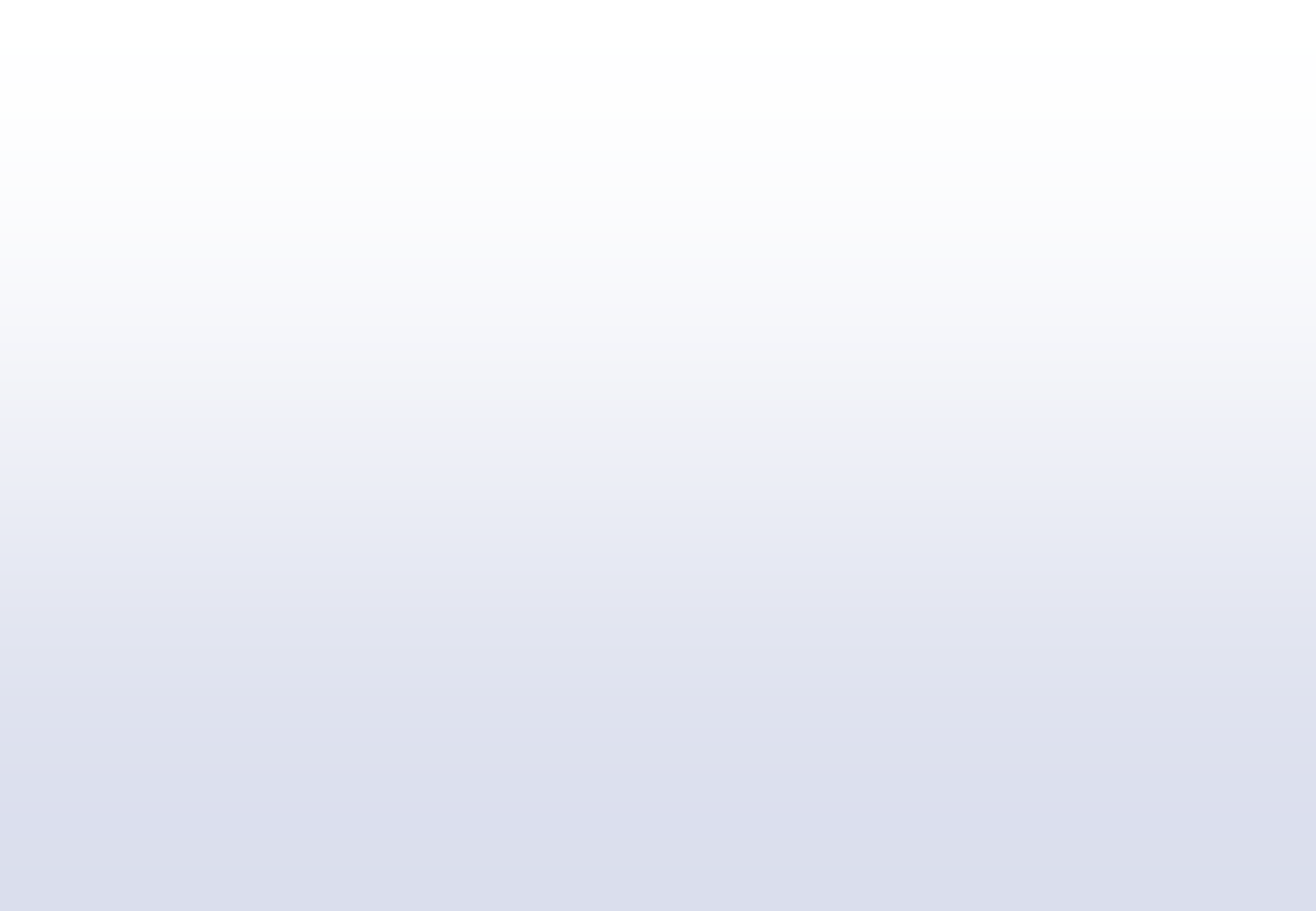 POLITICA INTERNACIONAL
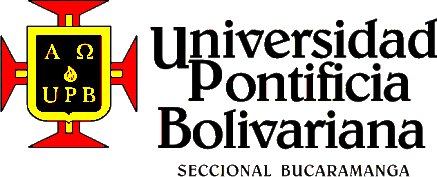 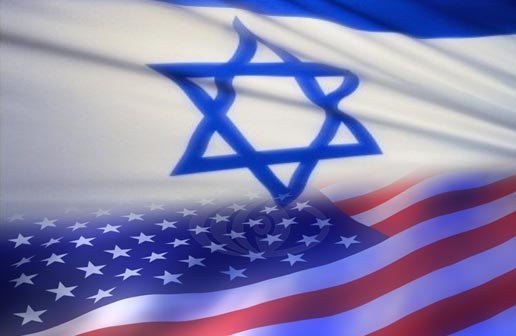 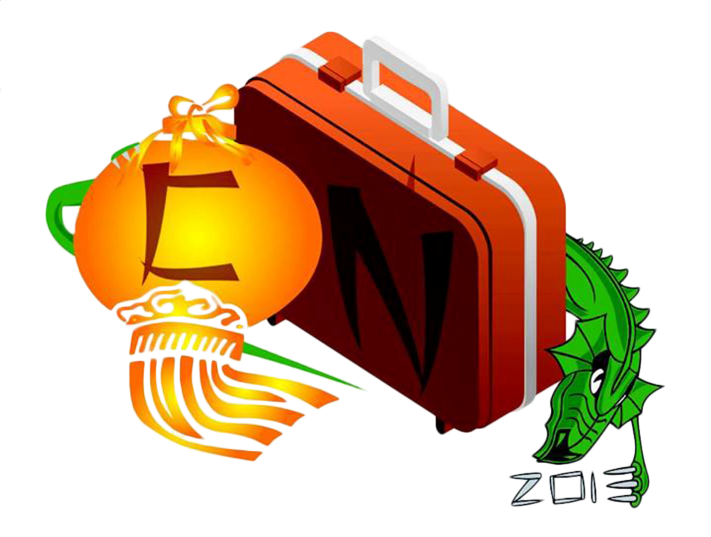 PRINCIPALES CONFLICTOS GEOPOLÍTICOS EN ASIA
CONFLICTO ÁRABE- ISRAELÍ
Laura Stefany Pineda Morenoc
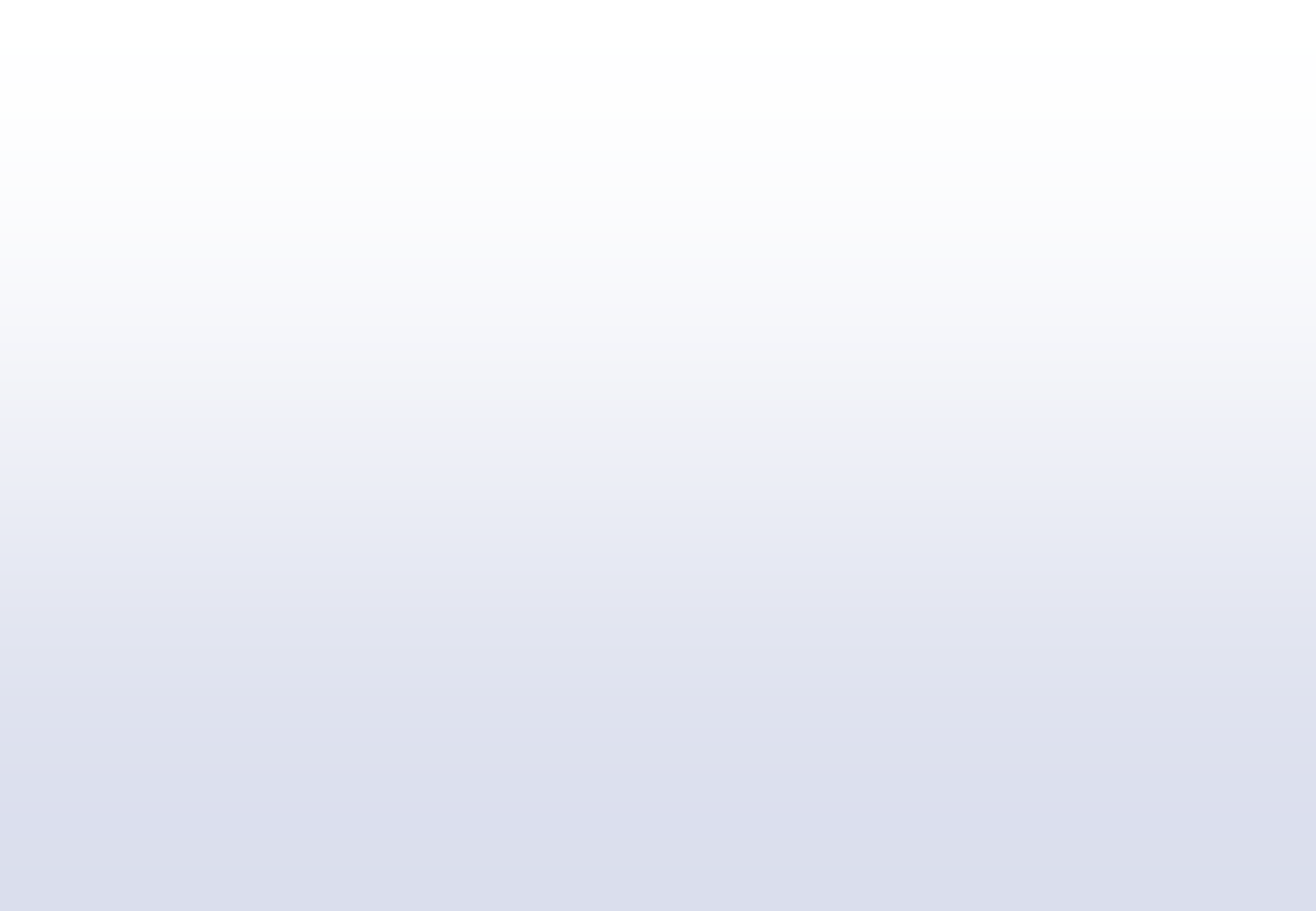 POSIBLES SOLUCIONES
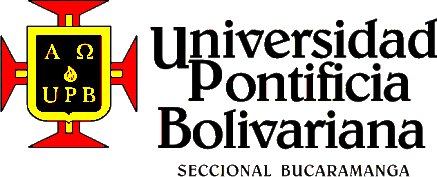 Este conflicto debe de ser negociado entre Israel y Palestina. Palestinos y judíos firman un tratado de renuncia total a la lucha armada y reconocimiento mutuo de los estados.
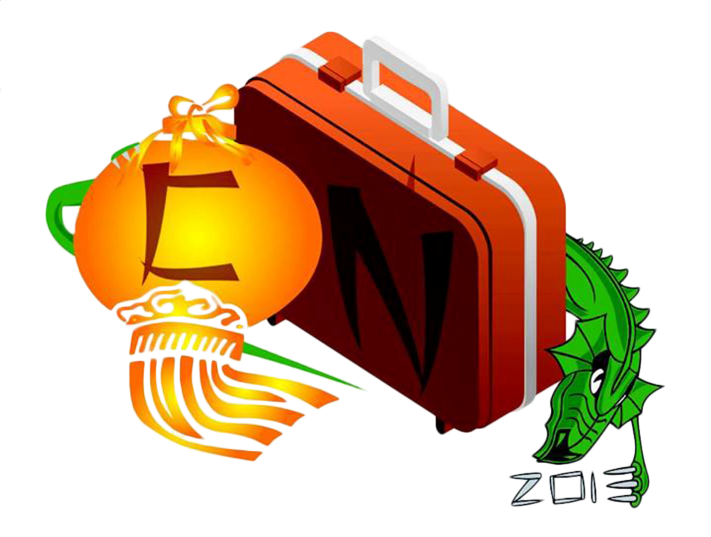 PRINCIPALES CONFLICTOS GEOPOLÍTICOS EN ASIA
CONFLICTO ÁRABE- ISRAELÍ
Laura Stefany Pineda Morenoc
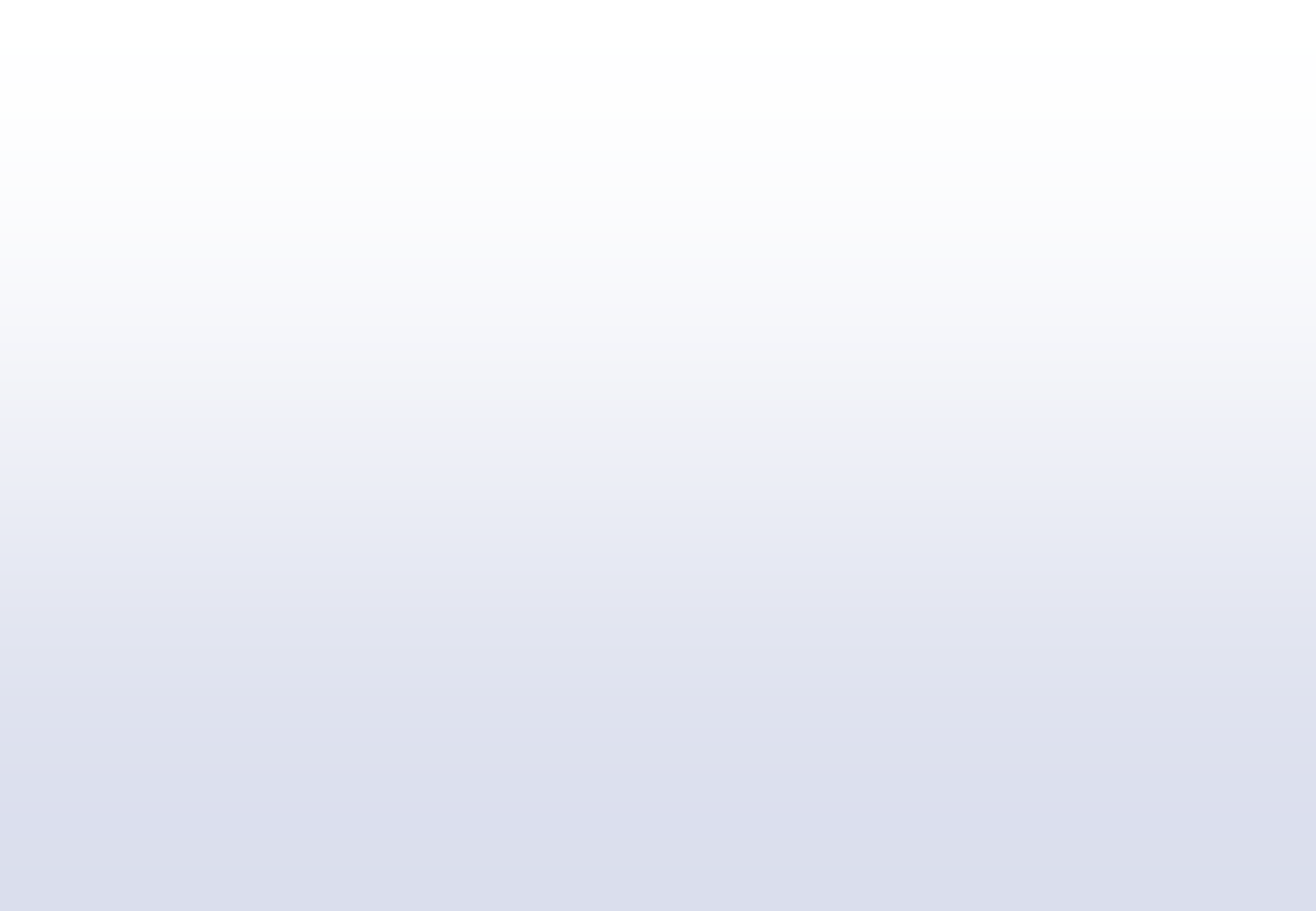 CONFLICTO DE LAS COREAS
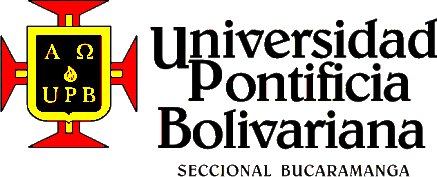 Este
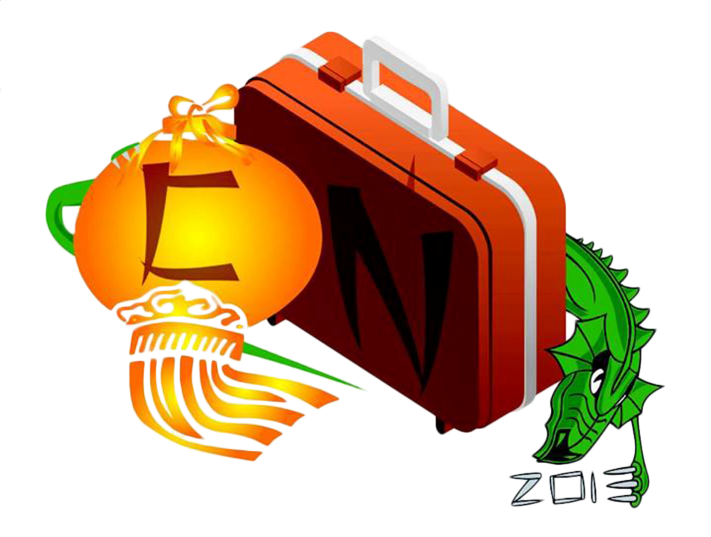 PRINCIPALES CONFLICTOS GEOPOLÍTICOS EN ASIA
CONFLICTO ENTRE COREAS
Angie Marcela Solano Chacón
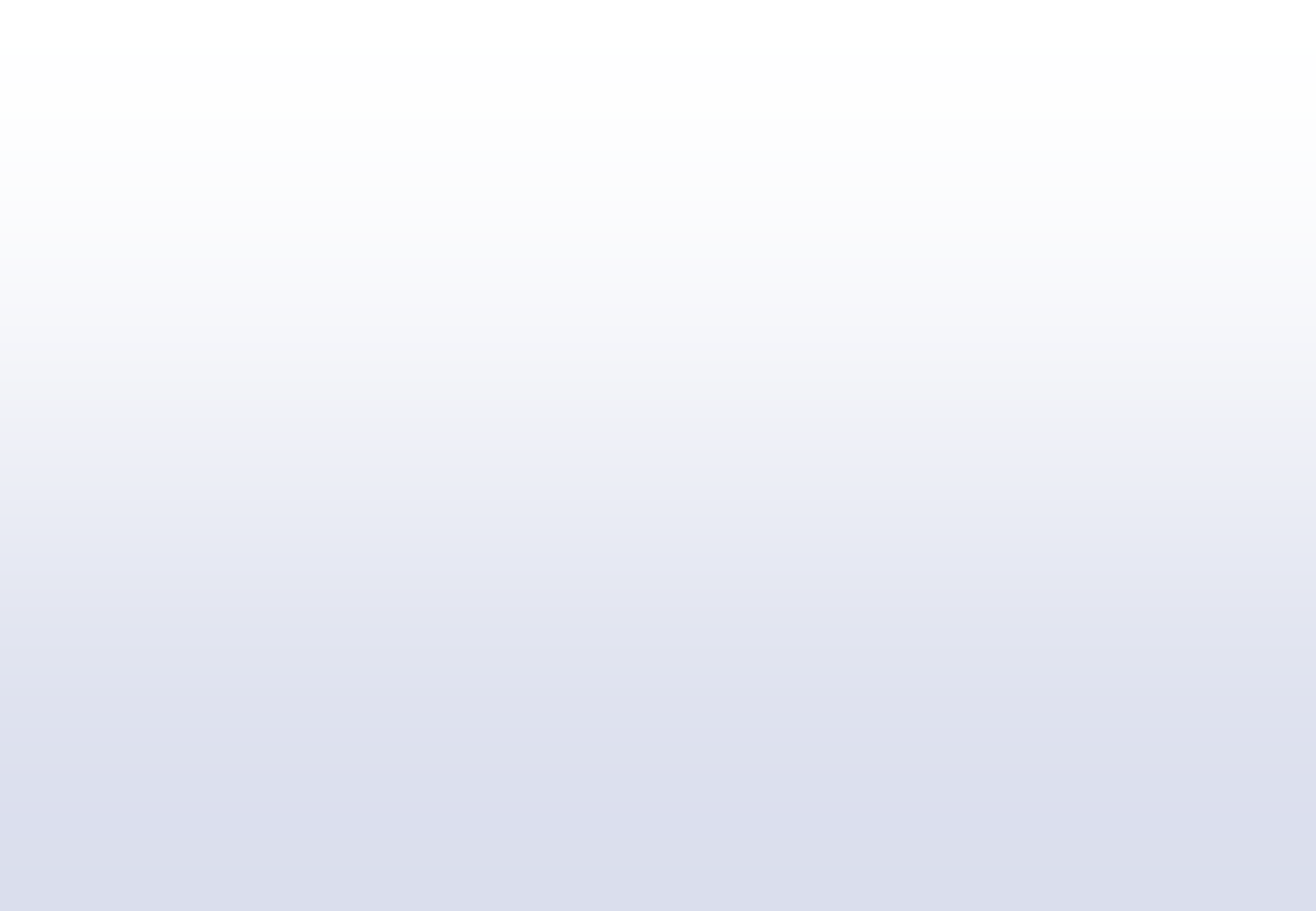 CAUSAS
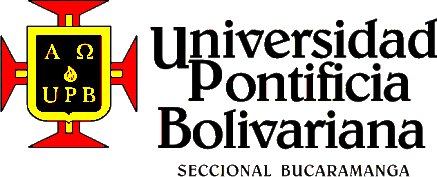 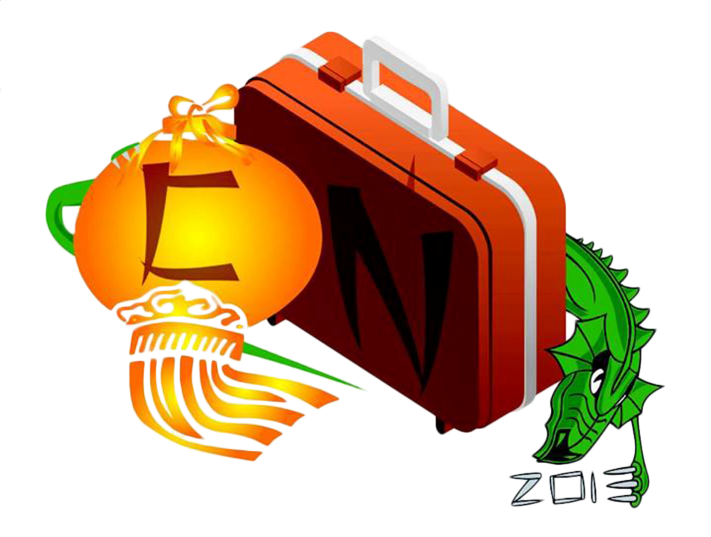 PRINCIPALES CONFLICTOS GEOPOLÍTICOS EN ASIA
CONFLICTO ENTRE COREAS
Angie Marcela Solano Chacón
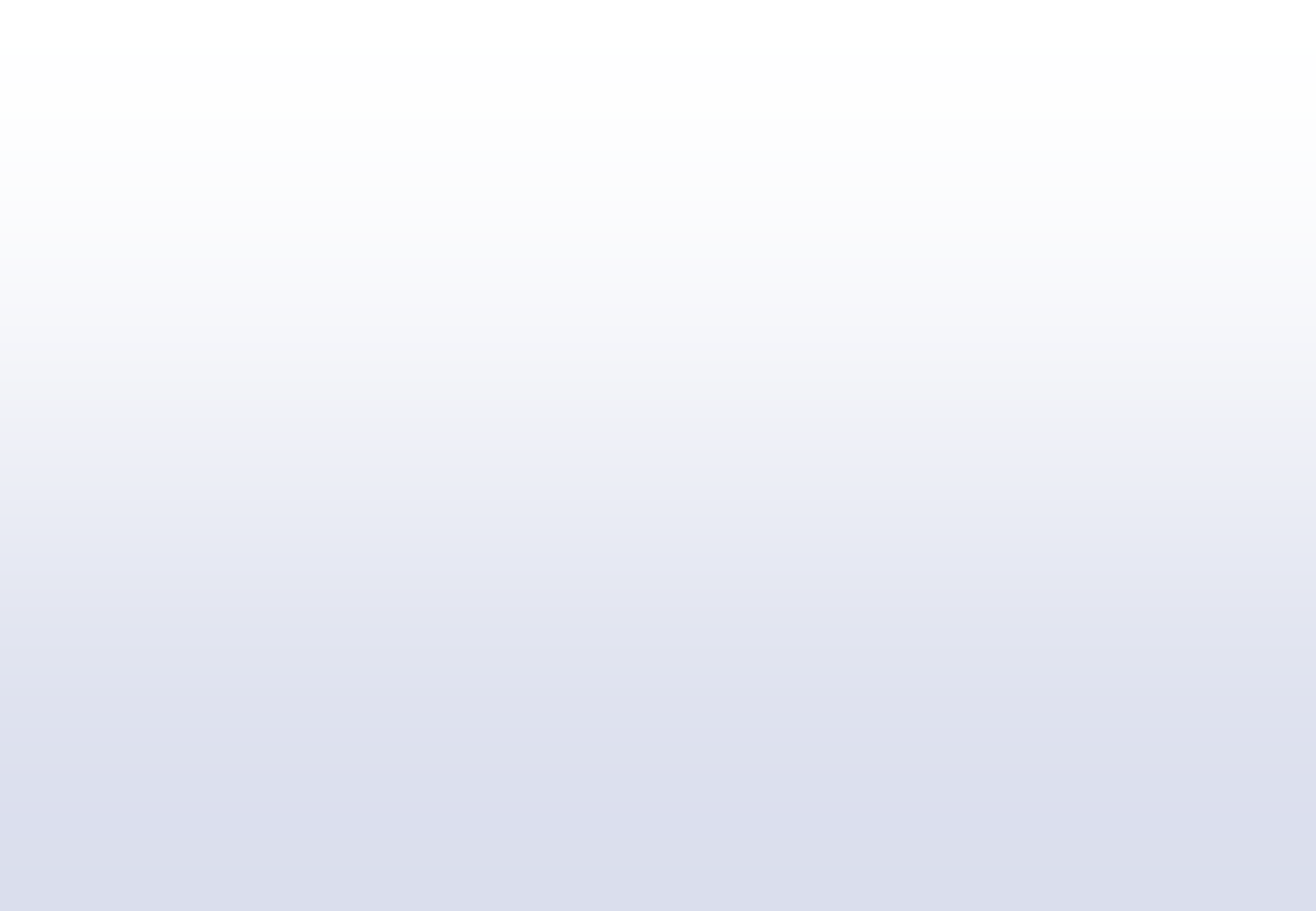 HECHOS HISTÓRICOS
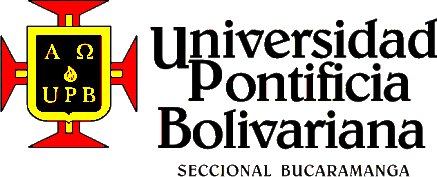 Corea del Norte invade el Sur
Corea queda dividida en dos partes a la altura del paralelo 38
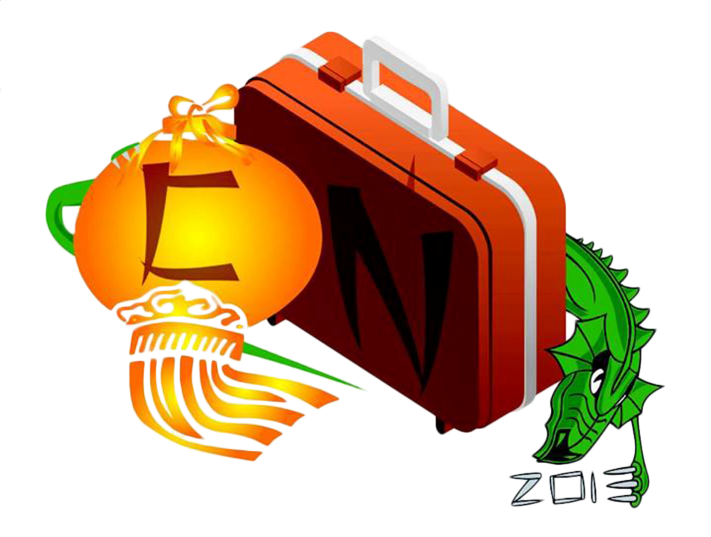 1950
1953
se organizan elecciones en el Sur que gana Syngman Rhee
Firma de un armisticio entre EEUU, Corea del Norte y China
PRINCIPALES CONFLICTOS GEOPOLÍTICOS EN ASIA
CONFLICTO ENTRE COREAS
Angie Marcela Solano Chacón
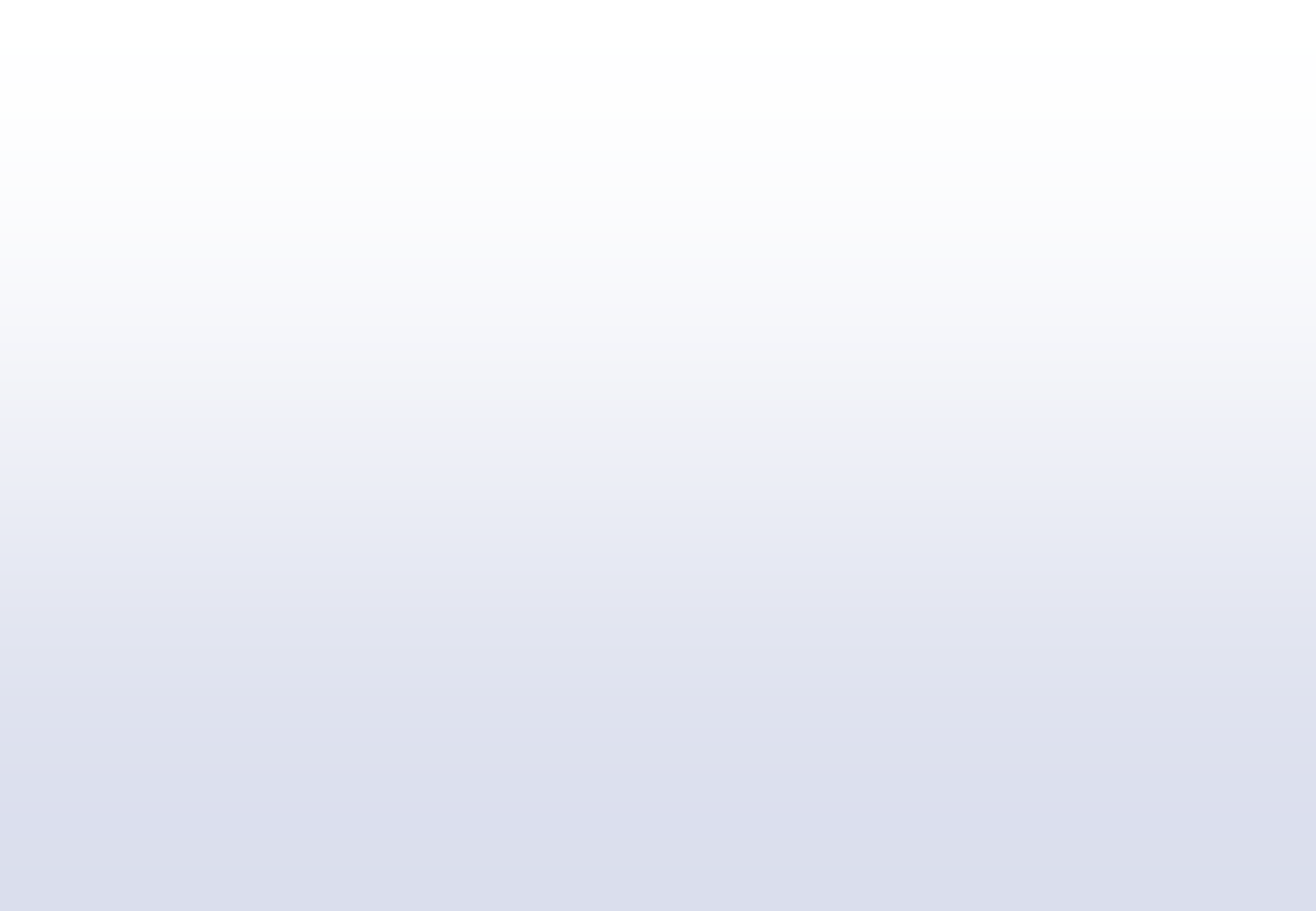 CONSECUENCIAS
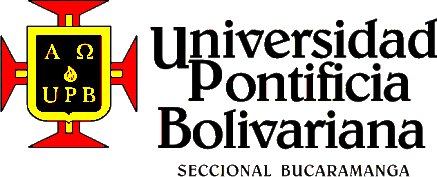 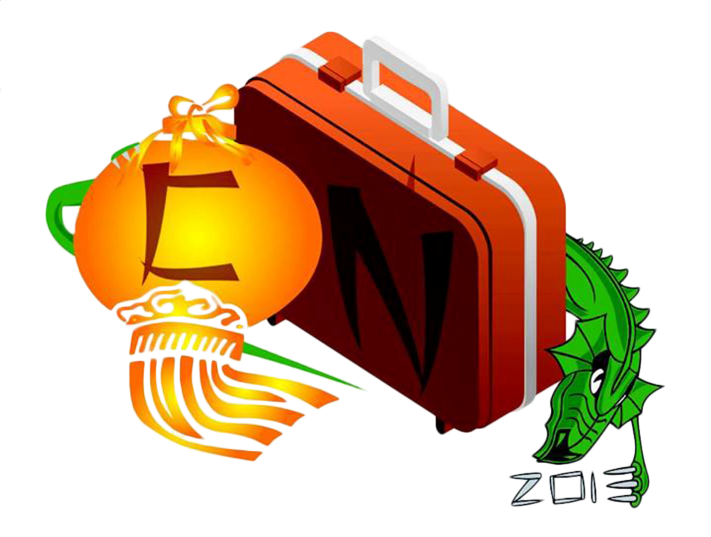 PRINCIPALES CONFLICTOS GEOPOLÍTICOS EN ASIA
CONFLICTO ENTRE COREAS
Angie Marcela Solano Chacón
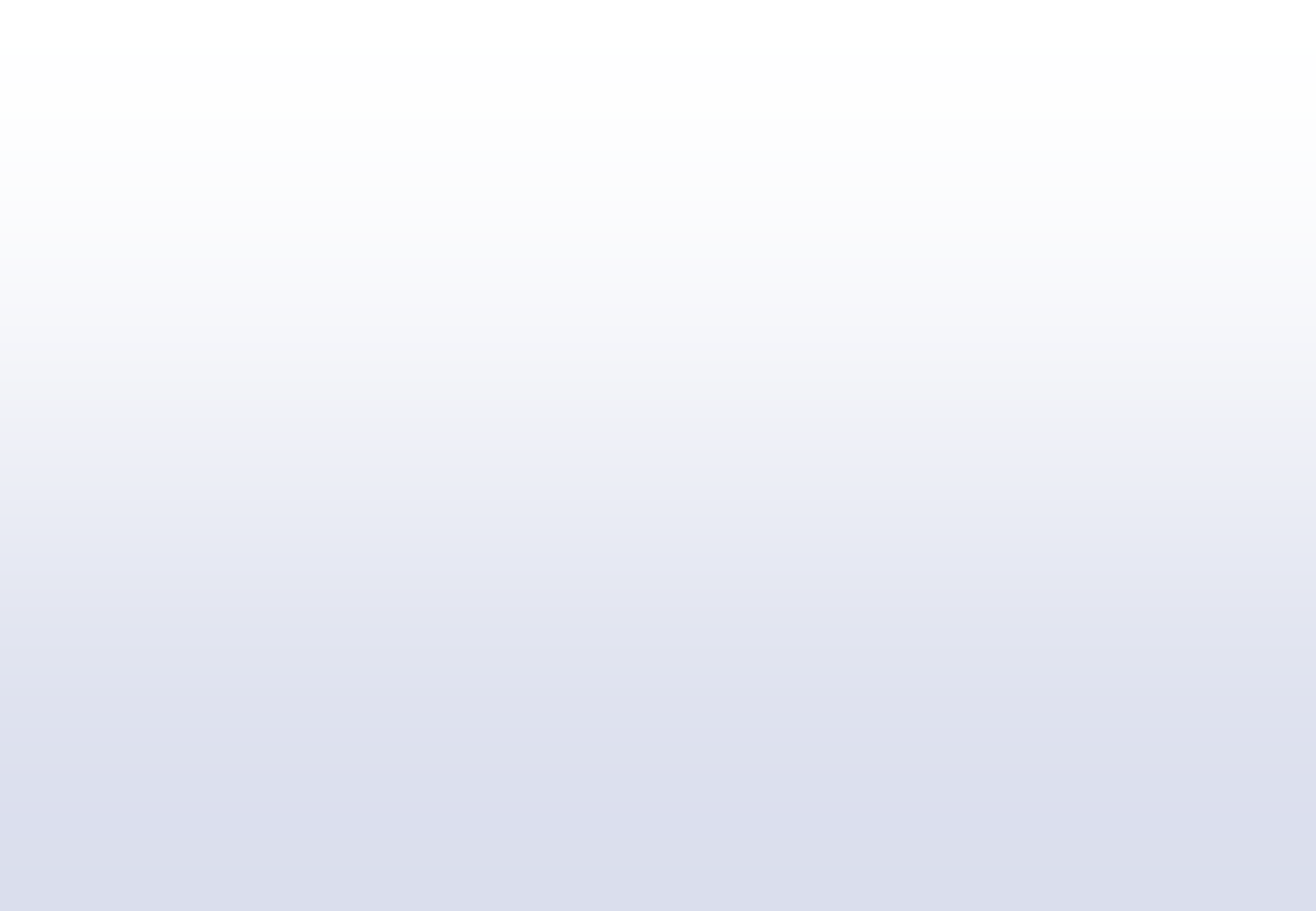 POSIBLES SOLUCIONES
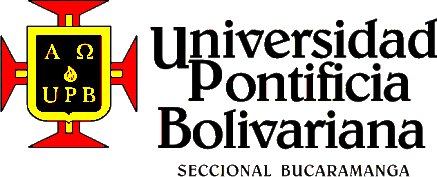 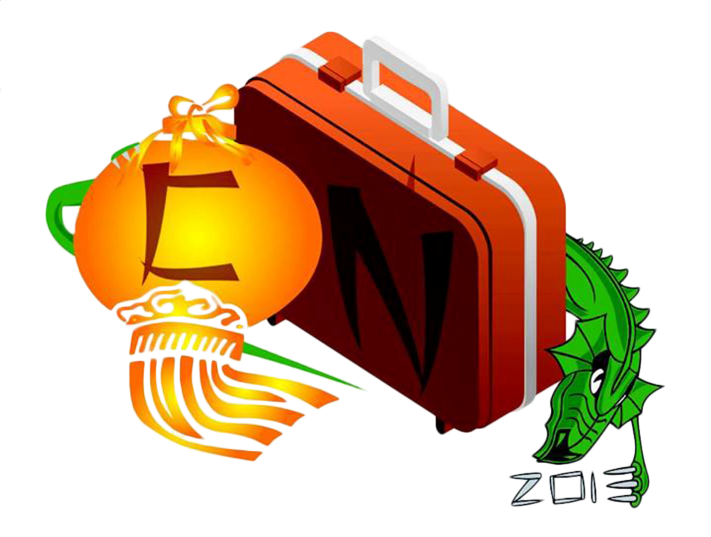 PRINCIPALES CONFLICTOS GEOPOLÍTICOS EN ASIA
CONFLICTO ENTRE COREAS
Angie Marcela Solano Chacón
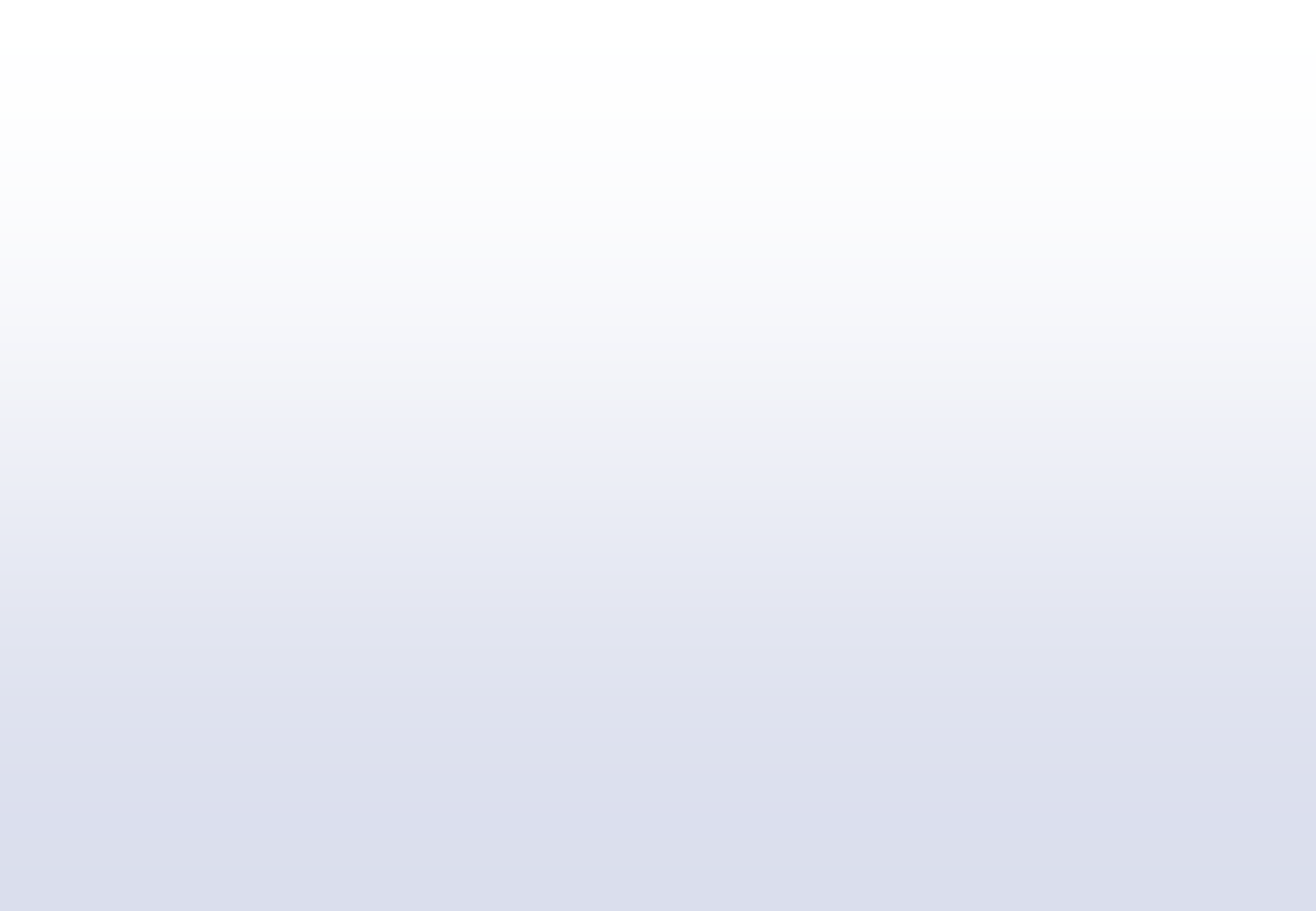 CONFLICTO INDIA - PAKISTAN
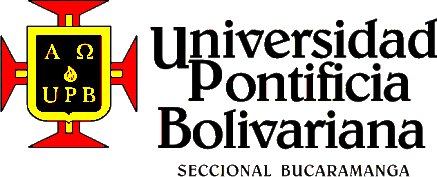 Este
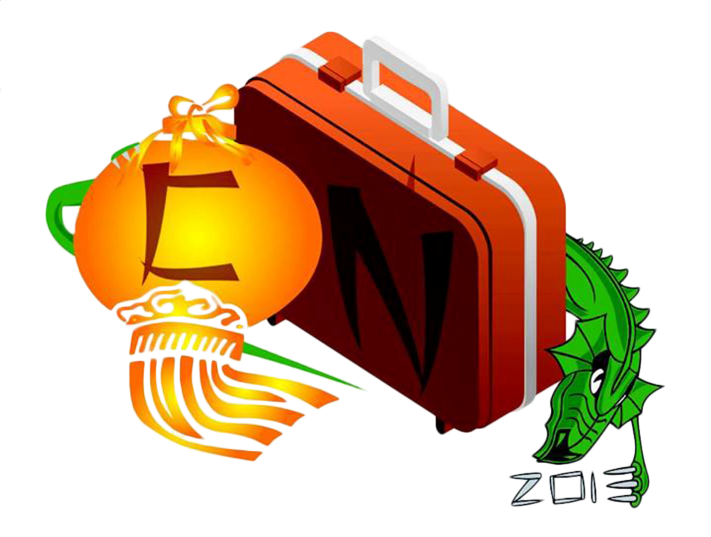 PRINCIPALES CONFLICTOS GEOPOLÍTICOS EN ASIA
CONFLICTO INDIA - PAKISTÁN
Irene Damaris García Santander
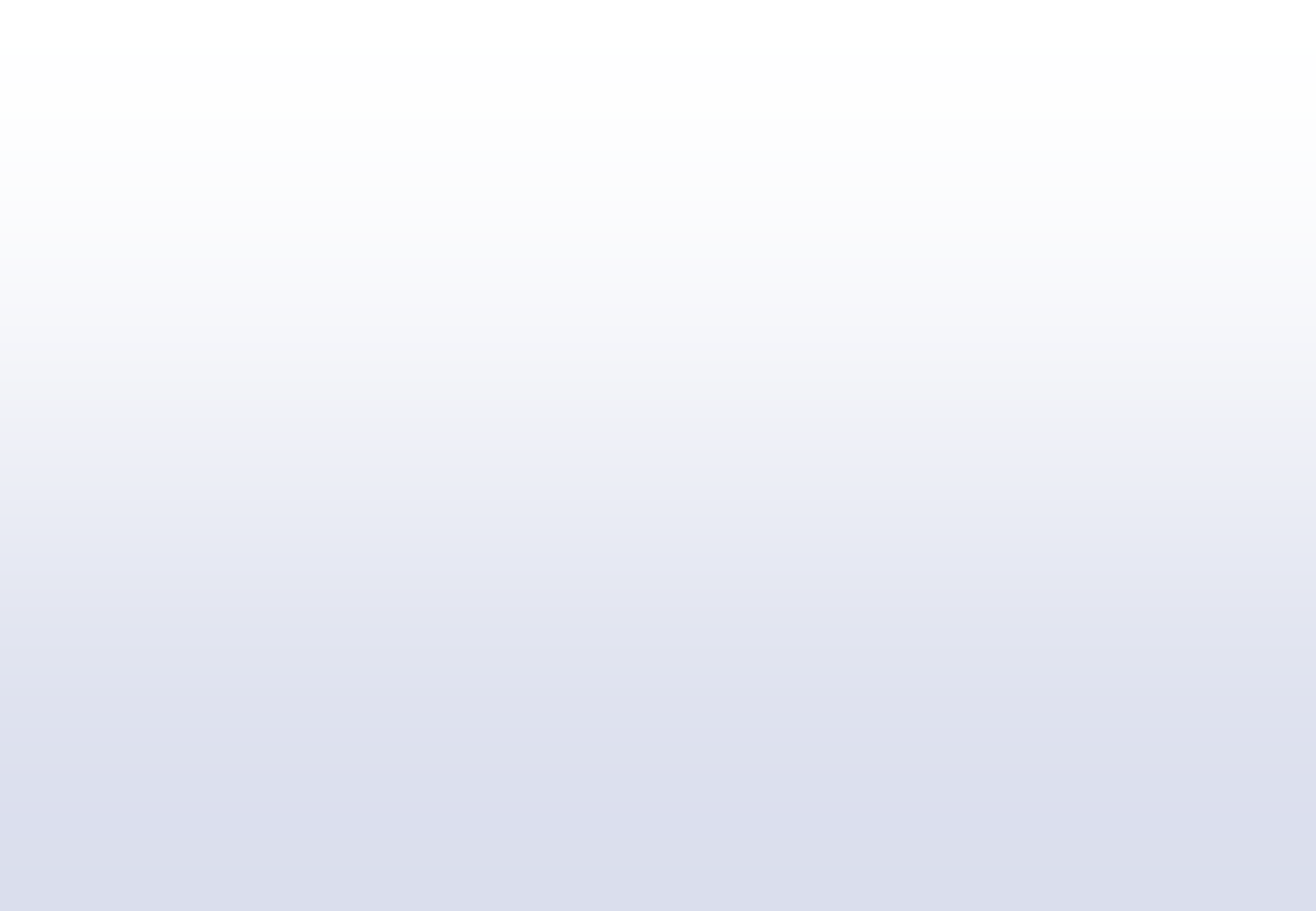 CAUSAS
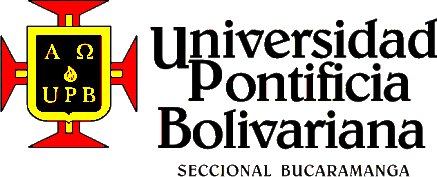 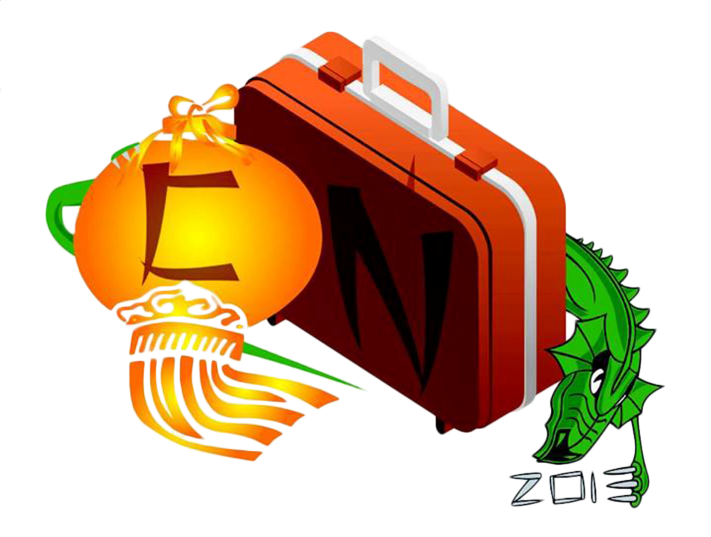 PRINCIPALES CONFLICTOS GEOPOLÍTICOS EN ASIA
CONFLICTO INDIA - PAKISTÁN
Irene Damaris García Santander
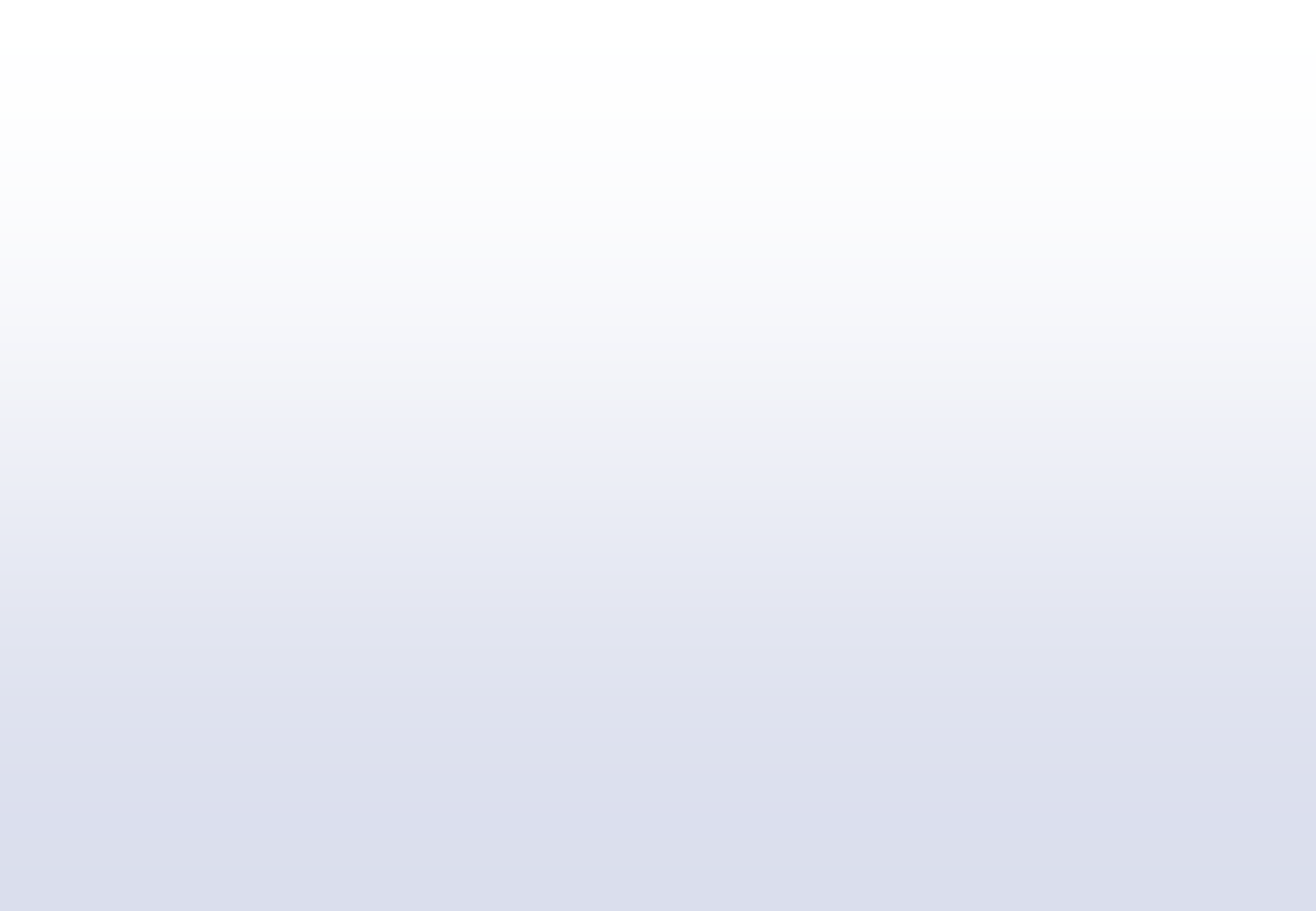 HECHOS HISTÓRICOS
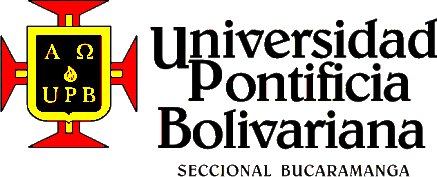 Guerra indo-pakistaní de
Conflicto de Cachemira
La asociación entre Israel y la India
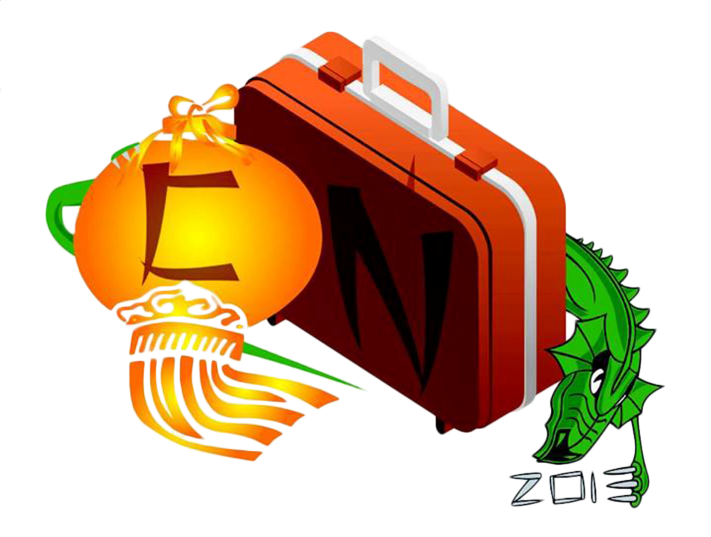 1965
1988
1971
Guerra indo-pakistaní
Guerra indo-pakistaní de
PRINCIPALES CONFLICTOS GEOPOLÍTICOS EN ASIA
CONFLICTO INDIA - PAKISTÁN
Irene Damaris García Santander
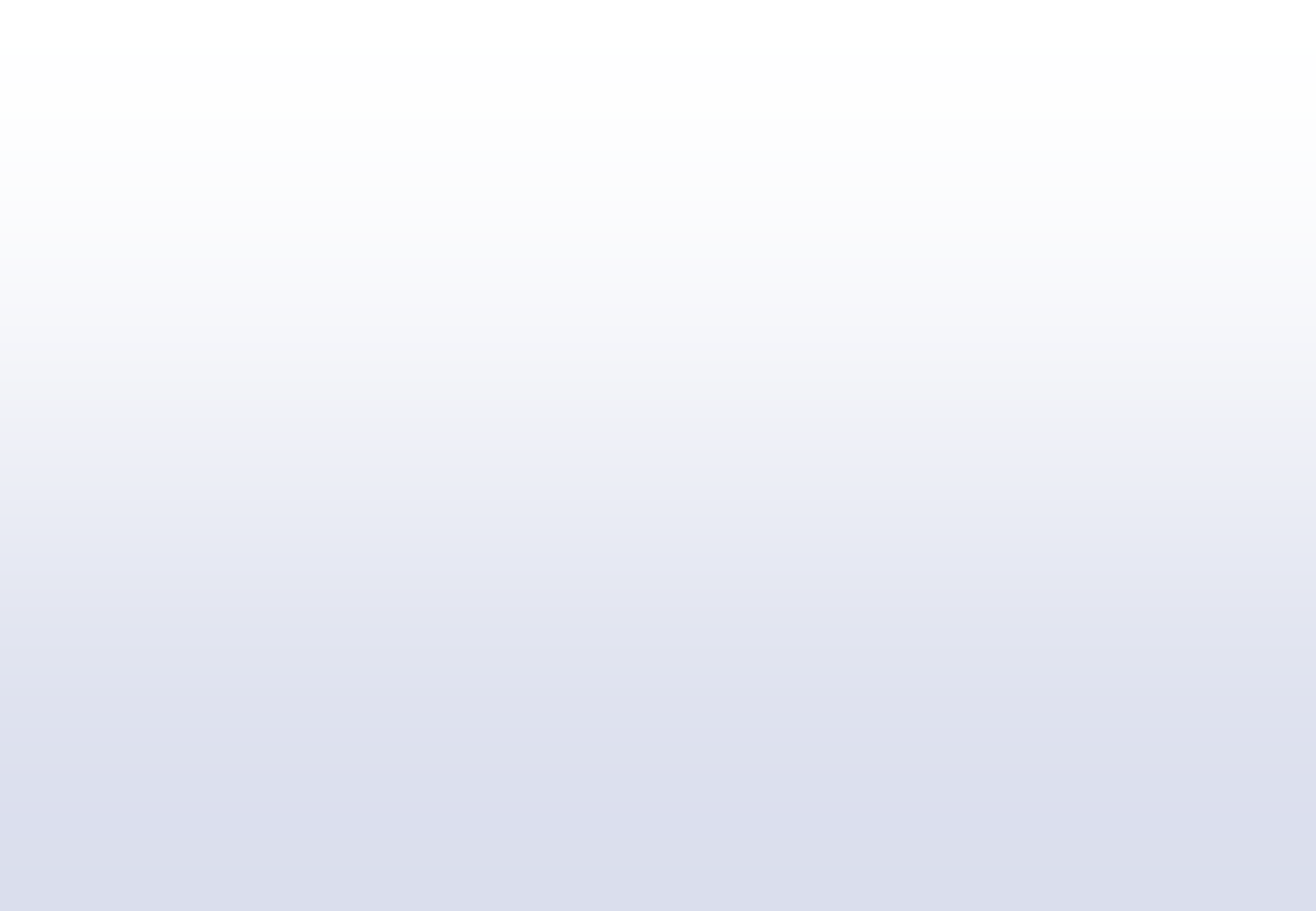 CONSECUENCIAS
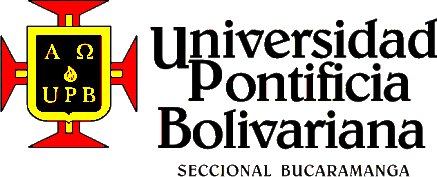 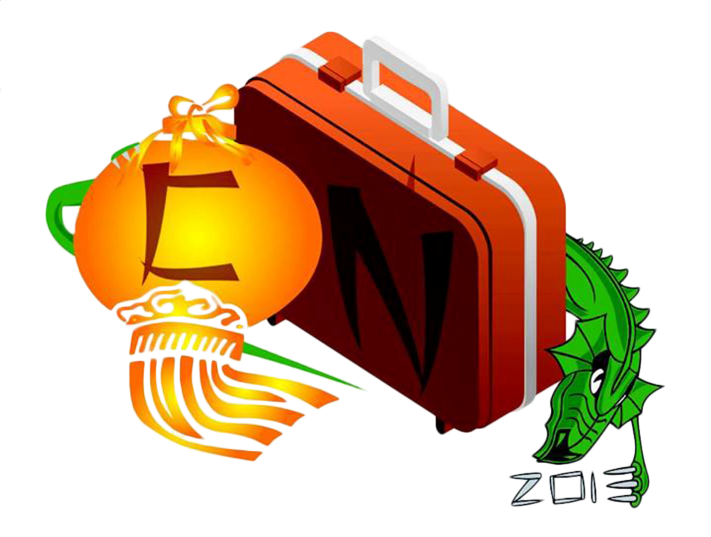 PRINCIPALES CONFLICTOS GEOPOLÍTICOS EN ASIA
CONFLICTO INDIA - PAKISTÁN
Irene Damaris García Santander
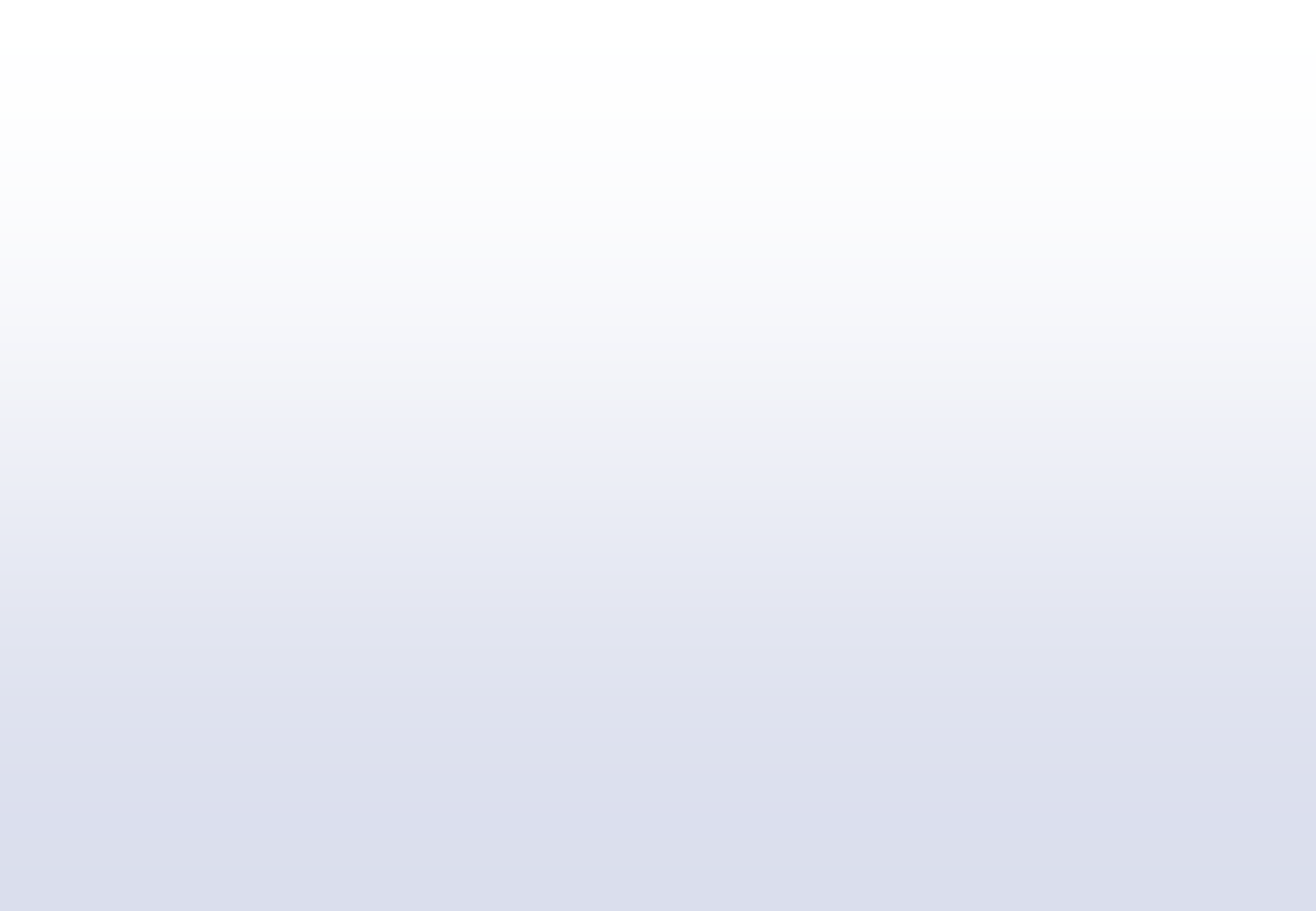 POSIBLES SOLUCIONES
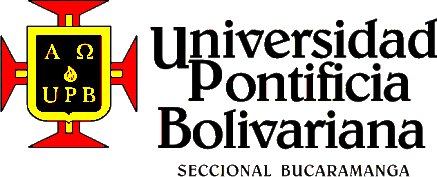 Misión grupo de Observadores militares de las Naciones Unidas en India y Pakistán UMPOGIP
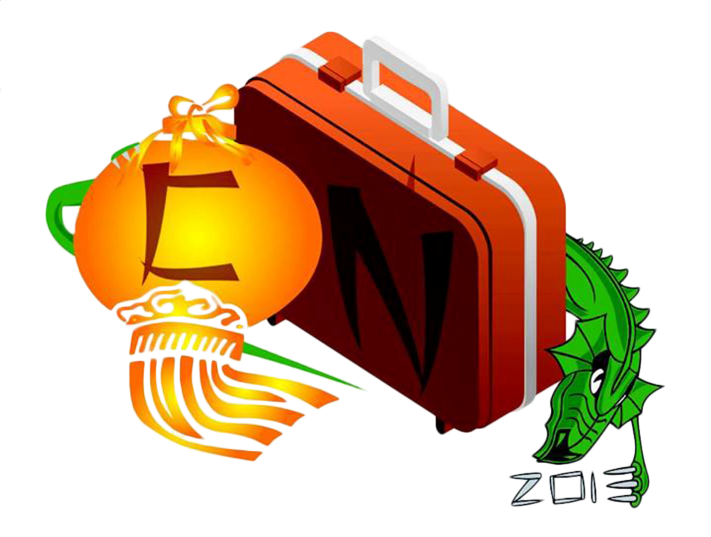 PRINCIPALES CONFLICTOS GEOPOLÍTICOS EN ASIA
CONFLICTO INDIA - PAKISTÁN
Irene Damaris García Santander